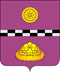 Отчет об исполнении бюджета сельского поселения «Серёгово»
за 2023 год
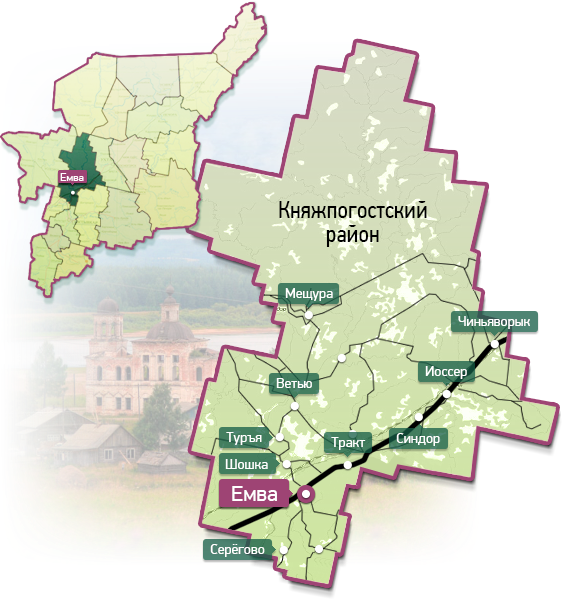 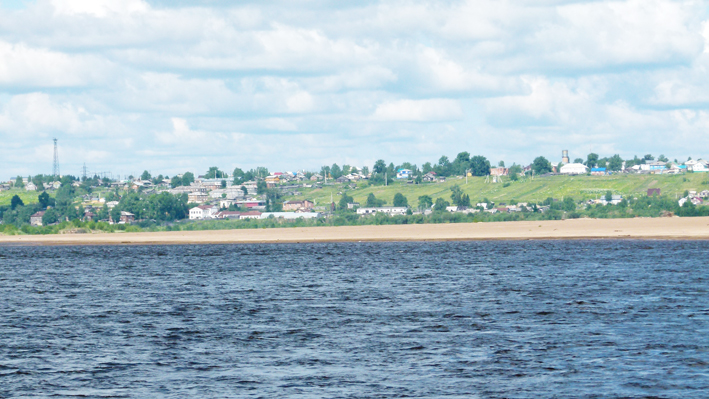 Серёгово
Отчет об исполнении бюджета
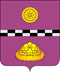 Бюджет сельского поселения «Серёгово» на 2023 год и плановый период 2024-2025 годов
 утвержден Решением Совета сельского поселения «Серёгово» от 17.03.2023г. №5-12/1 (изменения в 2023 году вносились 5 раз)
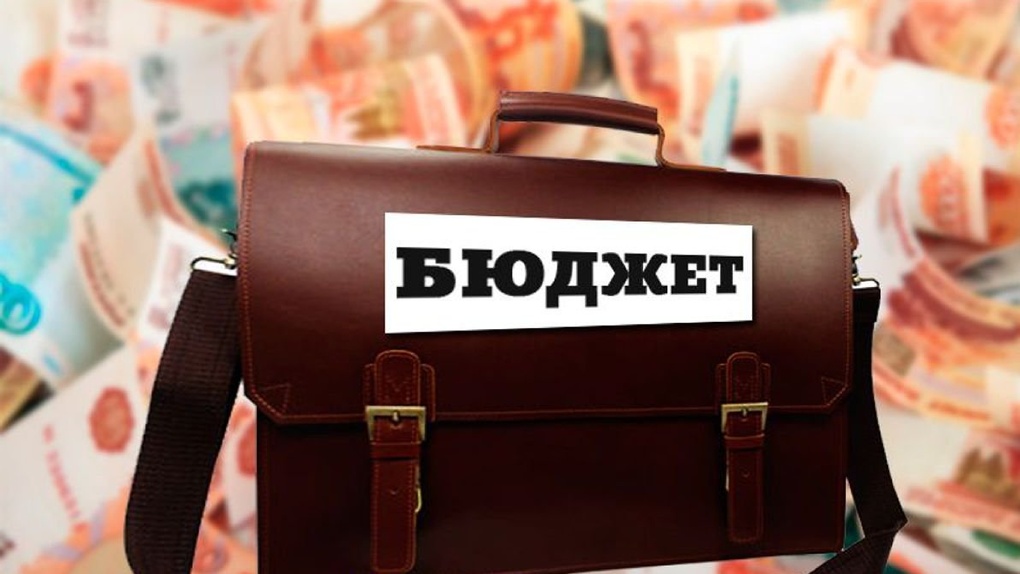 Отчет об исполнении бюджета
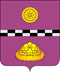 Основные параметры:
Доходы (факт)- 6 420,069 тыс.рублей
Расходы (факт)-6 481,311 тыс.рублей
Дефицит- 61,242 тыс.рублей
Отчет об исполнении бюджета
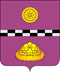 Отчет об исполнении бюджета
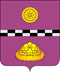 Отчет об исполнении бюджета
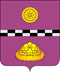 Отчет об исполнении бюджета
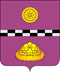 Налоговые доходы –
362,934 тыс.руб


 НДФЛ- 199,309 тыс.руб. (54,9 %)
Государственная пошлина- 0,500 тыс.руб. (0,13 %)
 Налог на имущество- 163,125 тыс.руб. (44,97 %)
Отчет об исполнении бюджета
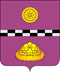 Неналоговые доходы –
225,481 тыс.руб.


Доход, от использования имущества– 103,953 тыс.руб (46,1 %)
Доходы от оказания платных услуг и компенсации затрат государства – 64,500 тыс.руб. (28,6%)
Прочие неналоговые доходы- 57,028 тыс.руб (25,3 %)
Отчет об исполнении бюджета
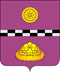 Безвозмездные поступления–
5 831,653 тыс.руб


Субвенции – 259,743 тыс.руб (4,45 %)
 Дотации – 373,328 тыс.руб (6,4 %)
Иные межбюджетные трансферты –5 318,440 тыс.руб. (91,19 %)
Возврат прочих остатков субсидий, субвенций и иных межбюджетных трансфертов, имеющих целевое назначение, прошлых лет из бюджетов сельских поселений– 119,858 тыс.руб.(-2,04 %)
Отчет об исполнении бюджета
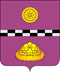 Муниципальная программа « Развитие жилищно-коммунального хозяйства и повышение степени благоустройства  СП «Серёгово» 2 203,790 тыс.руб.
Муниципальная программа «Пожарная безопасность в населённых пунктах на территории СП «Серёгово» 333,300 тыс.руб.
Муниципальная программа "Развитие отрасли "Культура" в СП «Серёгово» – 991,016тыс.руб.
Отчет об исполнении бюджета
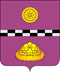 Отчет об исполнении бюджета
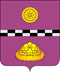 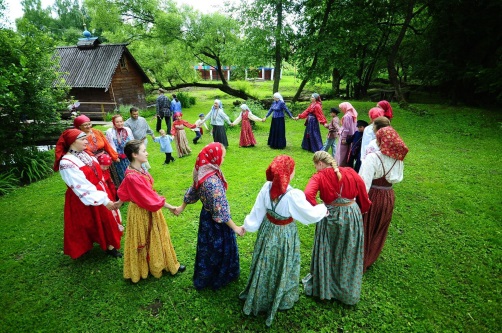 Культура, кинематография -  991,016 тыс.руб.
Отчет об исполнении бюджета
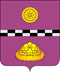 Спасибо 
за внимание!


Разработчик: Финансовое управление АМР «Княжпогостский», адрес: 169200, г.Емва, ул.Дзержинского, д.81. Тел.: 8 (82139) 2-14-78